II.gimnazija Maribor
SREDNJEVEŠKA MESTA V EVROPI IN NA SLOVENSKEM
Predmet: zgodovina
NASTANEK IN RAZVOJ
Administrativna, vojaška središča, središče obrtne proizvodnje, politični pomen 
Antična in novonastala mesta 
Večje povpraševanje  več obrtnikov in trgovcev  stalna bivališča
Nastajala v zahodni Evropi od 9.stol., v Vzhodnih Alpah pa predvsem v 13. in 14. stol. 
Podpora vladarjev in visokega plemstva
UPRAVA
Samouprava  vrhnji sloji (veletrgovci in denarniki)
Mestni svet, mestni gospod
Mestni sodnik
Simbol mesta  mestni grb in pečat
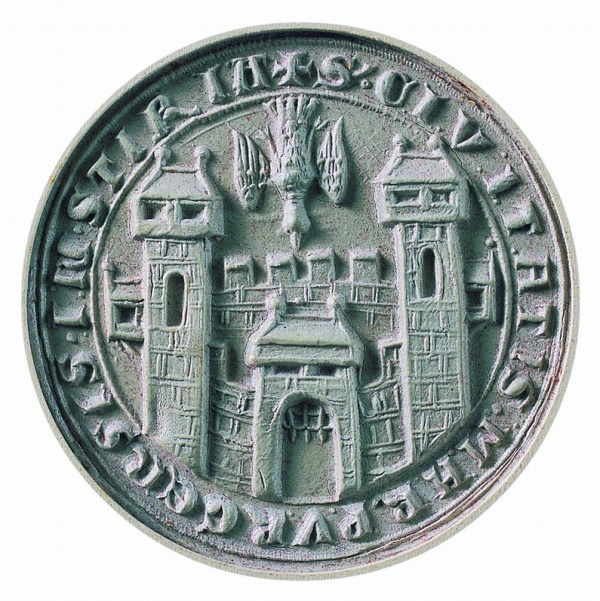 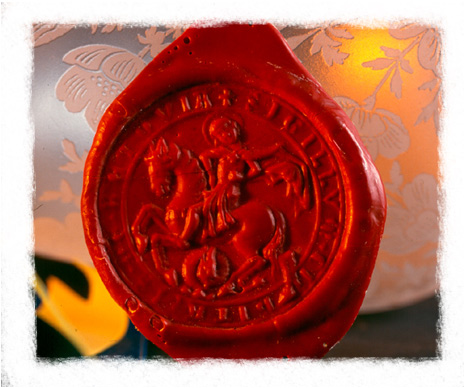 GOSPODARSTVO
Soodvisnost mest in podeželja  denarno gospodarstvo, povezave med fevdalnimi pokrajinami 
Vladarji ščitili mesta
Obrt in trgovina
Prepoved opravljanja določenih obrti v oddaljenosti ene milje
Neuspešno zatiranje kmečke trgovine
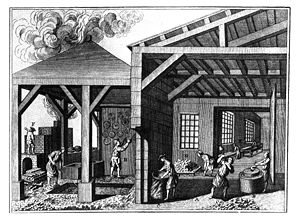 Tekmovanje za posebne pravice
Denarništvo  neodobravanje od cerkve
Manufaktura  velika obrtna delavnica, kjer je vsakdo opravil samo svoj del proizvodnega procesa, ki je je privedel do izdelave končnega izdelka
Založništvo  zalaganje proizvajalca s potrebnimi surovinami v zameno za pogodbo z že vnaprej določeno fiksno ceno izdelkov
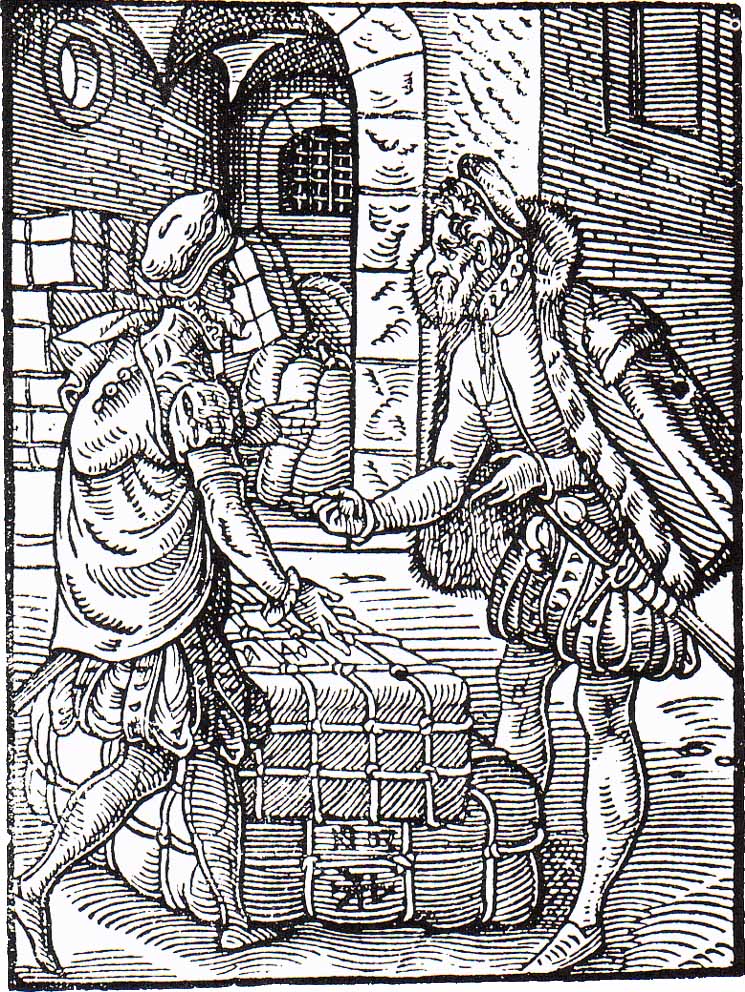 CEHI
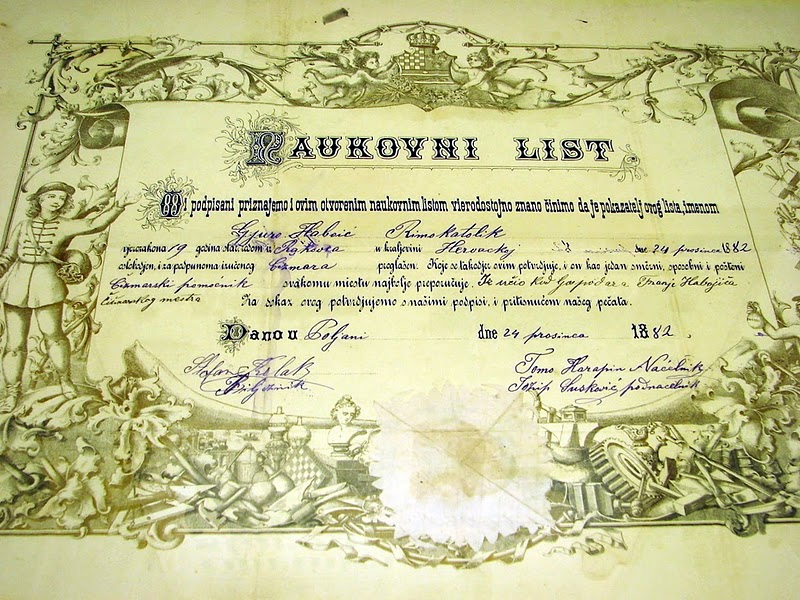 Združenja obrtnikov iste panoge  zaščita pred tujci
Drugi funkciji: članstvo in prenos znanj
7.stoletje
cehovska pravila  določanje cen in kvalitete
Cehovski mojster
Nadzor nad vajenci  obrtniški mojstri
ŽIVLJENJE  V MESTIH
Delovni dan:  od 4. - 6. ure zjutraj do 7. - 9. ure zvečer
Ravnali po zvonjenju; niso imeli ur
Krepitev obrtne proizvodnje  potreba po merjenju časa
Tretjina dni v letu prostih
Novice širile s pripovedovanjem, pomembnejše razglasili na mestnem trgu
Sramotilni steber  javno kaznovanje prestopnikov
Gostilne in kopališča
RED IN MIR
Veliko predpisov
Javne službe
Klicarji in poslanci
Preskrba s hrano
Nadzor in kazni
Rabelj
PODOBA MESTA
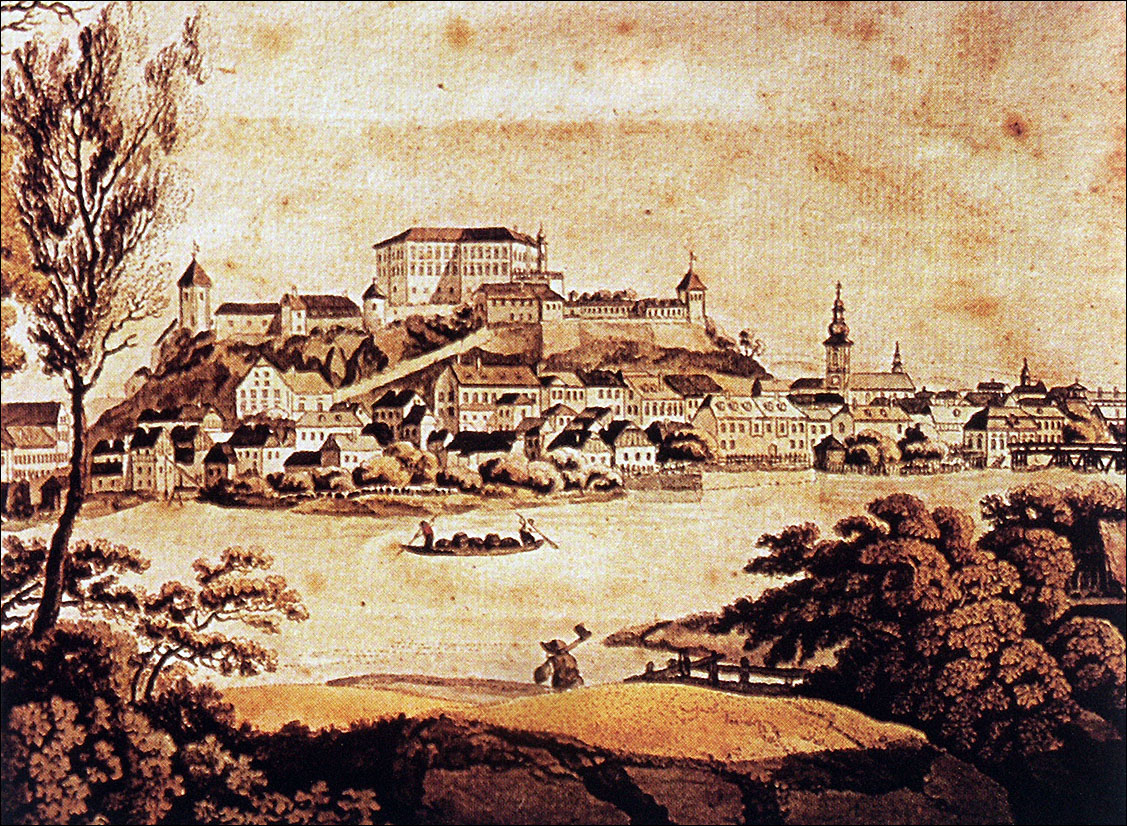 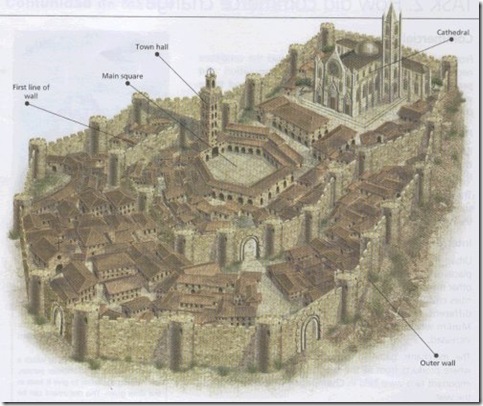 Obzidjem in obrambni stolp, včasih tudi z vodni jarek
Večnadstropne lesene ali kamnite hiše
Kanalizacije ni bilo
Zrak v mestu je bil zadušljiv
Javno razstavljene mere, ki so jih uporabljali v mestu. Mere so se od mesta do mesta razlikovale. 
Hiše, ki so bile bolj oddaljene od trga, so imele tudi dvorišča in vrtičke
Lekarne, javna kopališča, samostani
Vodnjaki
Ni bilo nočne razsvetljave
SREDNJEVEŠKI DOM
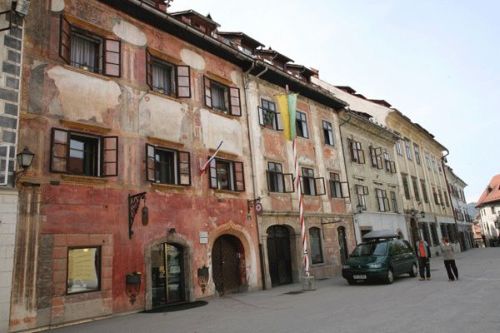 Hiše z majhnimi okni
Tri etaže, povezane z lesenimi stopnicami.
Pritličje: delovni prostor
Prvo nadstropje: bivalni prostor
Drugo nadstropje: skladišče
Peč  osrednji bivalni prostor
Kuhali v kotlu
Postelja
Skrinje 
15 do 20 ljudi v obrtniških družina
PREBIVALSTVO
Ločevali po družbenih in gospodarskih značilnostih
Meščani, plemstvo in duhoviščina  nemeščani,  Židi
Meščani: trgovci, obrtniki, finančniki in prekupčevalci
Denar (zlato, srebro)
Židi  denarniki, preganjani  živeli v getih
Dečki:  pripravljanje na trgovski poklic in utrjevanje telesa; izobraževanje 
Deklice: doma; privatne šole; ženska opravila
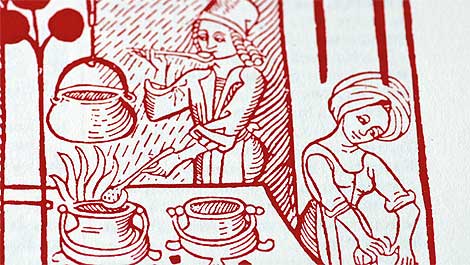 HIGIENA IN BOLEZNI
Ulice polne umazanije, blata in odpadkov
Umivanje  uporabljali alkohol, vino in zelišča
Las niso umivali  uši
Kužne bolezni
Črna smrt oz. kuga
     sredina 14. stol.
Gobavost
Puščanje krvi  brivci
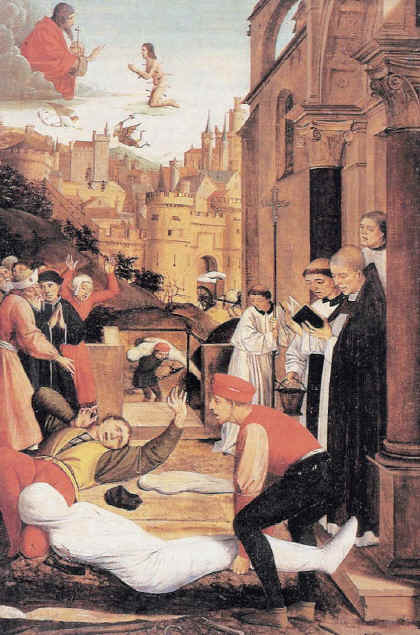 PREHRANA
Žito, kruh, kislo zelje, meso, ribe, sir, zelenjava in sadje
Začimbe  razkošje
Vilic niso poznali
Medica, pivo, vino
Trije obroki
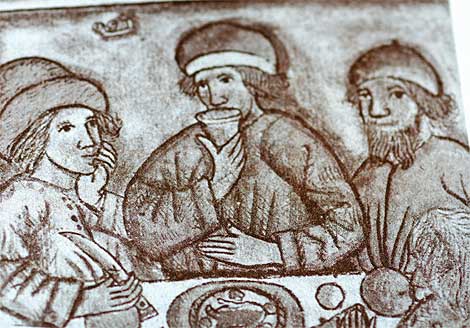 OBLAČILA
Zelo različna  družbeni položaj
Meščani: volnena sukna, polsvila, določen kožuh in krzno
Bogati: mehek barvit material
Oblačila predstavljala tudi bolezen (stezniki)
VLOGA CERKVE
Pomembna vloga
Vsako mesto želelo imeti najboljšo cerkev  žrtvovali imetje za gradnjo
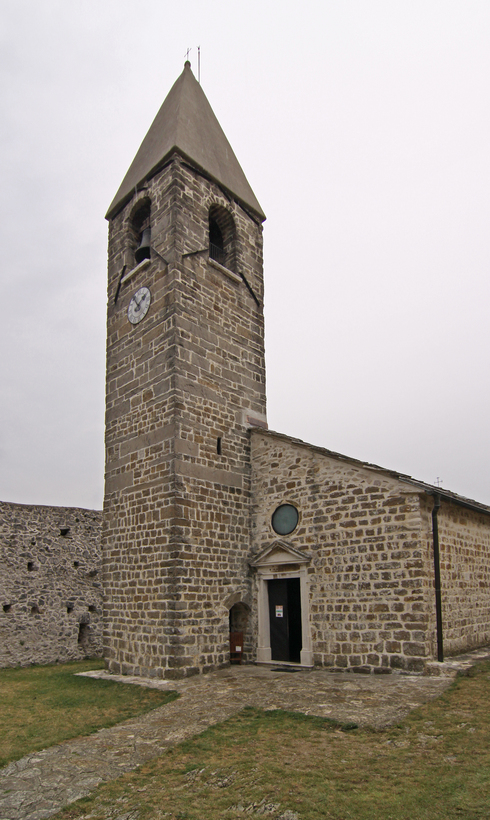 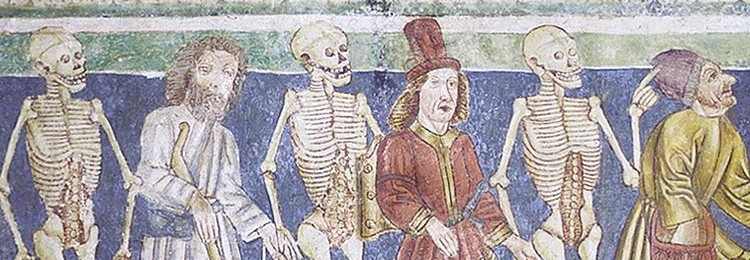 MESTA NA SLOVENSKEM
Koroška: Celovec, Beljak, Velikovec, Pliberk, Breže, Šentvid ob Glini
Štajerska: Ptuj, Maribor, Radgona, Slovenska Bistrica, Slovenj Gradec, Brežice, Ormož, Celje, 
Kranjska(Gorenjska, Dolenjska, Notranjska): Kamnik, Ljubljana, Kranj, Škofja Loka, Radovljica, Novo mesto, Metlika
Goriška: Gorica